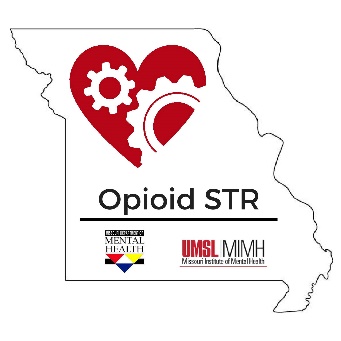 Key Themes from CSTAR Listening Session Pre-Survey
Dissemination of Information: Providers discussed a lack of dissemination and information-sharing both from STR grant administrators (pertaining to STR specifics) and across agencies (pertaining to clients).__________________________________________________________________________________________________________________________________________________________________________________________________________________________________________________________________________________________________________________________________________

2. 	Concerns about the Medication First model: Although it 	is not the intended message, the Medication First model appears to 	some providers as a Medication Only model.
	_______________________________________________________	_______________________________________________________	_______________________________________________________
	_______________________________________________________	_______________________________________________________	_______________________________________________________
3.	Housing Insecurity: Providers discussed housing insecurity as 	an issue, including a shortage of both long-term recovery housing 	and crisis/stabilization housing.
	_______________________________________________________	_______________________________________________________	_______________________________________________________	_______________________________________________________	_______________________________________________________	_______________________________________________________
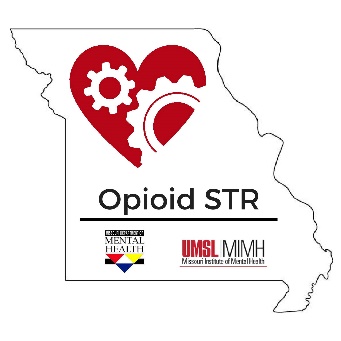 Key Themes from CSTAR Listening Session Pre-Survey
The top three most selected answers from the pre-survey multiple choice questions are listed below:

What challenges have you faced as you have started implementing the Medication First model?
Difficulty changing clinical flow to accommodate the model (example – client seeing a medical provider before full assessment)
Engaging clients in services (either medical or non-medical)
Billing for services in CIMOR 
What aspects of the Medication First model are working well for your agency?
Expedited access to medications for OUD for clients
Observed client improvement in one or more life domains/recovery goals
Enhanced understanding of the evidence supporting the long-term use of medications in treating OUD
What would make it easier for you to get information if/when you have questions about STR?
More frequent email communications from the STR team
More frequent STR email updates from the STR team
Quarterly (or other frequency) calls with your agency


We appreciate you taking the time to reflect on the challenges and successes of the first year of STR implementation. The Missouri Department of Mental Health will use your feedback to inform future policies as the system of care for the treatment of OUD continues to shift to a Medication First model statewide.